Tiết 48 – CÁC TRƯỜNG HỢP ĐỒNG

 DẠNG CỦA TAM GIÁC VUÔNG
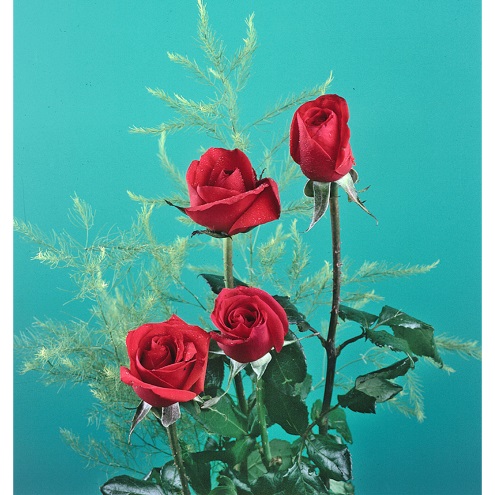 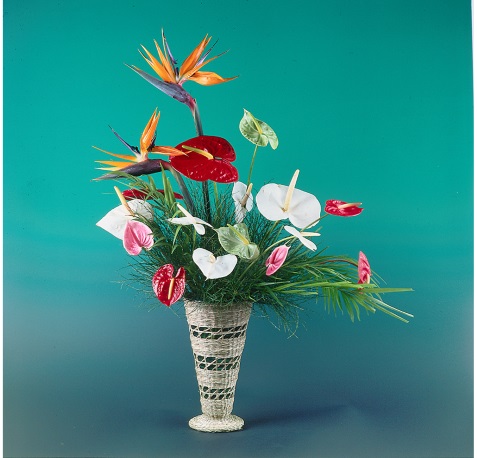 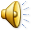 KiÓm tra bµi cò
A
A’
C
B’
C’
B
B
B’
26
10
13
5
A
A’
C
C’
Hoµn thµnh vµo b¶ng sau ®Ó ®ư­îc kh¼ng ®Þnh ®óng
S
1
S
B’=B (hoặc C’=C )
2
S
B
3
B’
A’
C’
A
C
Tiết 48


CÁC TRƯỜNG HỢP ĐỒNG DẠNG CỦA TAM GIÁC VUÔNG
Hình học 7
Hình học 8
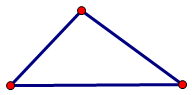 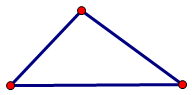 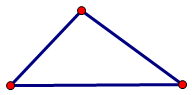 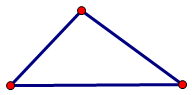 Trường hợp bằng nhau thứ nhất 
cạnh – cạnh – cạnh
Trường hợp đồng dạng thứ nhất
Trường hợp đồng dạng thứ hai
Trường hợp bằng nhau thứ hai 
cạnh – góc – cạnh
Trường hợp đồng dạng thứ ba
Trường hợp bằng nhau thứ ba
góc – cạnh - góc
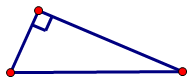 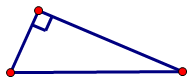 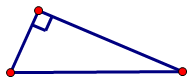 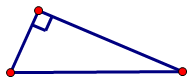 Các trường hợp bằng nhau của tam giác vuông
Các trường hợp đồng dạng của tam giác vuông
KiÓm tra bµi cò
A
A’
C
B’
C’
B
B
B’
26
10
13
5
A
A’
C
C’
Bµi tËp: Hoµn thµnh vµo b¶ng sau ®Ó ®­ưîc kh¼ng ®Þnh ®óng
S
1
S
B’=B (hoặc C’=C )
2
S
B
3
B’
A’
C’
A
C
CÁC TRƯỜNG HỢP ĐỒNG DẠNG                                                 CỦA TAM GIÁC VUÔNG
1. Áp dụng các trường hợp đồng dạng của tam giác vào tam giác vuông
Hai tam giác vuông đồng dạng với nhau nếu:
a) Tam giác vuông này có một góc nhọn bằng góc nhọn của tam giác vuông kia.
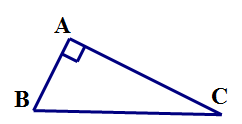 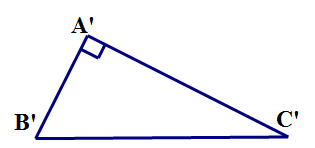 b) Tam giác vuông này có hai cạnh góc vuông tỉ lệ 
với hai cạnh góc vuông của tam giác vuông kia.
CÁC TRƯỜNG HỢP ĐỒNG DẠNG 
CỦA TAM GIÁC VUÔNG
1. Áp dụng các trường hợp đồng dạng của tam giác vào tam giác vuông
2. Dấu hiệu đặc biệt nhận biết hai tam giác vuông đồng dạng
?
Hãy chỉ ra các cặp tam giác đồng dạng trong hình 47.
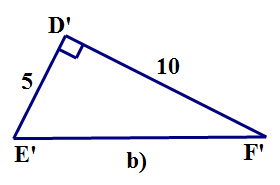 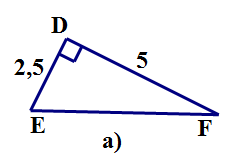 S
 DEF        D’E’F’ (c.g.c)
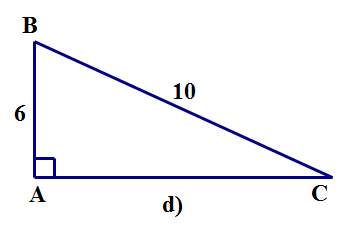 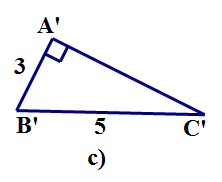 4
8
(c.gc)
Hình 47
CÁC TRƯỜNG HỢP ĐỒNG DẠNG 
CỦA TAM GIÁC VUÔNG
1. Áp dụng các trường hợp đồng dạng của tam giác vào tam giác vuông
2. Dấu hiệu đặc biệt nhận biết hai tam giác vuông đồng dạng
?
Hãy chỉ ra các cặp tam giác đồng dạng trong hình 47.
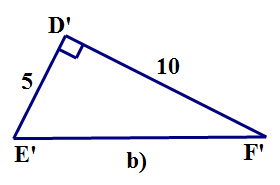 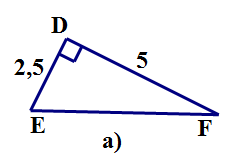 Ở hình c, d
Xét A'B'C' và  ABC
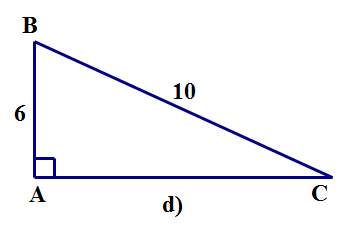 S
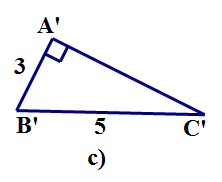 A'B'C'       ABC
(C¹nh huyÒn - c¹nh gãc vu«ng)
Hình 47
CÁC TRƯỜNG HỢP ĐỒNG DẠNG 
CỦA TAM GIÁC VUÔNG
1) ¸p dông c¸c tr­ưêng hîp ®ång d¹ng cña tam gi¸c vµo tam gi¸c vu«ng
2) DÊu hiÖu ®Æc biÖt nhËn biÕt hai tam gi¸c vu«ng ®ång d¹ng
§Þnh lÝ 1: NÕu c¹nh huyÒn vµ mét c¹nh gãc vu«ng cña tam gi¸c vu«ng nµy tØ lÖ víi c¹nh huyÒn vµ c¹nh gãc vu«ng cña tam gi¸c vu«ng kia th× hai tam gi¸c vu«ng ®ã ®ång d¹ng.
B
B’
A
A’
C’
C
CÁC TRƯỜNG HỢP ĐỒNG DẠNG 
CỦA TAM GIÁC VUÔNG
S
(c.c.c)
1) ¸p dông c¸c tr­êng hîp ®ång d¹ng cña tam gi¸c vµo tam gi¸c vu«ng
2) DÊu hiÖu ®Æc biÖt nhËn biÕt hai tam gi¸c vu«ng ®ång d¹ng
§Þnh lÝ 1: SGK/ 82
M
GT
N
S
KL
tÝnh chÊt d·y tû sè b»ng nhau
§Þnh lÝ Pyta go trong tam gi¸c vu«ng
(gt)
CÁC TRƯỜNG HỢP ĐỒNG DẠNG 
CỦA TAM GIÁC VUÔNG
1) ¸p dông c¸c tr­ưêng hîp ®ång d¹ng cña tam gi¸c vµo tam gi¸c vu«ng
2) DÊu hiÖu ®Æc biÖt nhËn biÕt hai tam gi¸c vu«ng ®ång d¹ng
?
Hãy chỉ ra các cặp tam giác đồng dạng trong hình 47
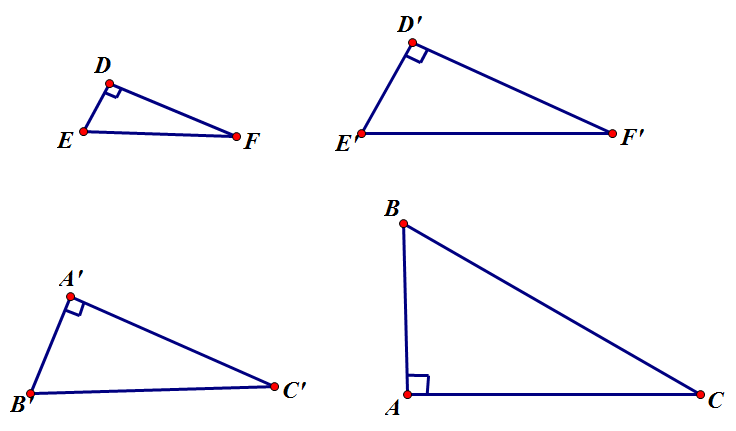 10
5
5
2,5
b)
a)
26
10
5
13
d)
c)
Hình 47
C¸c trƯ­êng hîp ®ång d¹ng cña tam gi¸c vu«ng
A
A’
B’
C
H’
C’
B
H
B
B’
A
A’
C’
C
1) ¸p dông c¸c trư­êng hîp ®ång d¹ng    cña tam gi¸c vµo tam gi¸c vu«ng
3) tØ sè hai ®ư­êng cao, tØ sè diÖn tÝch cña hai tam gi¸c ®ång d¹ng
2) DÊu hiÖu  nhËn biÕt hai tam gi¸c vu«ng ®ång d¹ng
Bµi to¸n: Cho
theo tØ sè k
S
KÎ c¸c ®­êng cao A’H’ vµ AH. 
Chøng minh :
Hai tam gi¸c A’B’C’ vµ ABC vu«ng t¹i A’ vµ A ®ång d¹ng nÕu:
a)
H­íng dÉn
VÏ  hai tam gi¸c ®ång d¹ng ABC vµ A’B’C’ víi tØ 

sè k =
B’=B (hoÆc C’=C )
b)
Vẽ đường cao AH và A’H’
 Chứng minh:
S
c)
(hoÆc                 )
- Suy ra:
3. Tỉ số hai đường cao, tỉ số diện tích của hai tam giác đồng dạng.
ABC    A’B’C’
GT   theo tỉ số đồng dạng k.
         A’H’  B’C’, AH  BC
KL                 = k2.
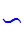 H
H’
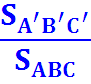 C’
B
B’
C
A’
A
C¸c tr­Ưêng hîp ®ång d¹ng cña tam gi¸c vu«ng
B
B’
A
A’
C’
C
1) ¸p dông c¸c tr­êng hîp ®ång d¹ng    cña tam gi¸c vµo tam gi¸c vu«ng
3) tØ sè hai ®­êng cao, tØ sè diÖn tÝch cña hai tam gi¸c ®ång d¹ng
2) DÊu hiÖu nhËn biÕt hai tam gi¸c vu«ng ®ång d¹ng
§Þnh lÝ 2
         TØ sè hai ®­ưêng cao t­¬ng øng cña hai tam gi¸c ®ång d¹ng b»ng tØ sè ®ång d¹ng.
§Þnh lý 3
          TØ sè diÖn tÝch cña hai tam gi¸c ®ång d¹ng b»ng b×nh phư­¬ng tØ sè ®ång d¹ng.
Hai tam gi¸c A’B’C’ vµ ABC vu«ng t¹i A’ vµ A ®ång d¹ng nÕu:
a)
B’=B (hoÆc C’=C )
b)
c)
(hoÆc                 )
4. Luyện tập:
Tìm các cặp tam giác đồng dạng ở hình sau:
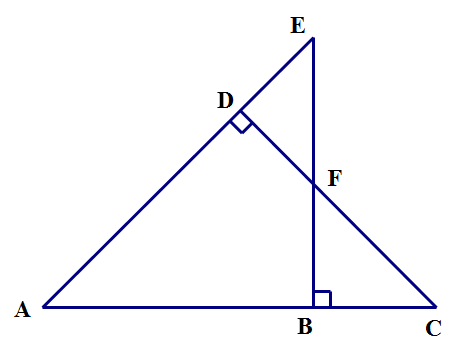 S
S
S
S
S
S
A’
/ / / / / / / / / / / / / / / / / / / / / / / / / / / / / / / / / / / / / / / / / / / / / / / / / / /
H’
B’
Bài 48(Tr.84. SGK)
Bóng của một cột điện trên mặt đất có độ dài là 4,5 m.
Cùng thời điểm đó, một thanh sắt cao 2,1m cắm vuông
có bóng dài 0,6m
góc với mặt đất
A
Tính chiều cao của cột điện?
?
2,1m
H
B
0,6m
4,5m
Bản đồ tư duy
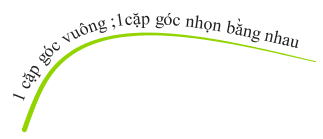 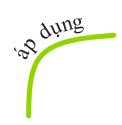 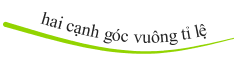 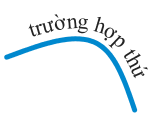 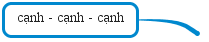 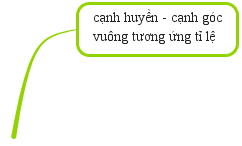 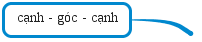 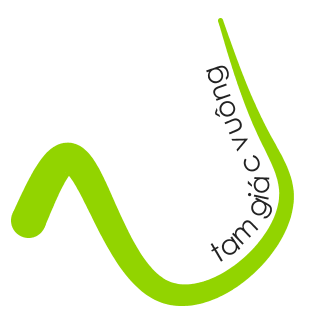 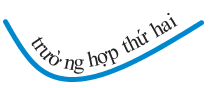 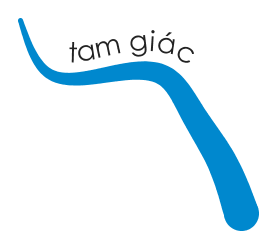 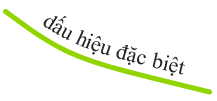 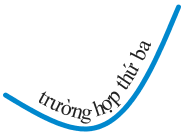 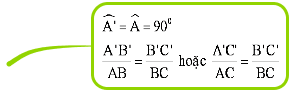 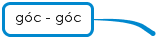 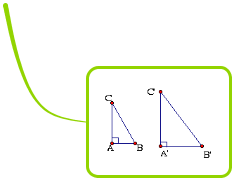 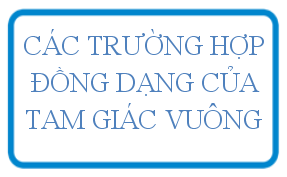 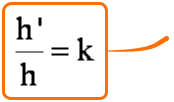 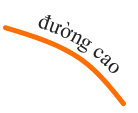 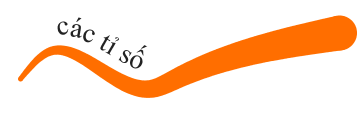 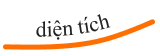 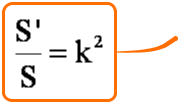 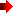 Ng«i sao may m¾n
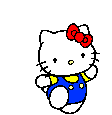 Chọn quà
Luật chơi
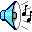 D
A
C
B
E
E
F
F
H
K
Chọn phương án trả lời em cho là đúng nhất
3 cm                      B. 6 cm
C.  4 cm                     D. 5cm
Chọn quà
Quay về
D
A
C
B
E
E
F
F
H
K
Chọn phương án trả lời em cho là đúng nhất
A. SABC =     SDEF.                                          B.  SABC =     SDEF

 C. SABC =     SDEF.                                         D.  SABC =     SDEF
Chọn quà
Quay về
Chọn phương án trả lời em cho là đúng nhất
Bµi 3.  Chọn đáp án đúng:(Hình bên)

a) ABC     ABH;
b) ABC     ACH;
c) ABC     HBA     HAC;
d) ABH     HAC.
A
H
B
C
Giải thích:
, b), d): Sai vì không viết đúng các đỉnh tương ứng.
c) Đúng
Chọn quà
Quay về
Bạn không phải trả lời câu hỏi.
Mời bạn chọn hộp quà.
Chọn quà
Quay về
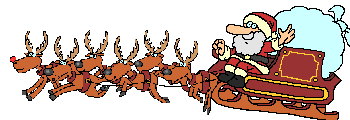 4
2
3
1
2.Phần thưởng của bạn là 1 tràng pháo tay
4.Phần thưởng của bạn là 2 quyển vở
3.Phần thưởng của bạn là 1 chiếc kẹp giấy A4
1.Phần thưởng của bạn là 1 điểm 10
Quay về
LuËt ch¬i:
	Có 4 ngôi sao (3 ngôi sao có câu hỏi và 1 ngôi sao không có câu hỏi). Em được chọn 1 ngôi sao. Nếu chọn ngôi sao có câu hỏi em phải trả lời câu hỏi đấy, trả lời đúng em được chọn quà, trả lời sai thì nhường quyền trả lời cho 1 bạn khác.
Quay về
HƯỚNG DẪN HỌC Ở NHÀ
+Nắm vững các trường hợp đồng dạng của tam giác vuông, nhất là trường hợp đồng dạng đặc biệt (cạnh huyền_cạnh góc vuông tương ứng tỉ lệ), tỉ số hai đường cao tương ứng, tỉ số hai diện tích tương ứng.
+ Chứng minh định lý 2, định lý 3

+ Làm các bài tập 46, 47,48 SGK.

+ Chuẩn bị tiết Luyện Tập.